BSÖ 201      (2 2) 3EGZERSİZ FİZYOLOJİSİ
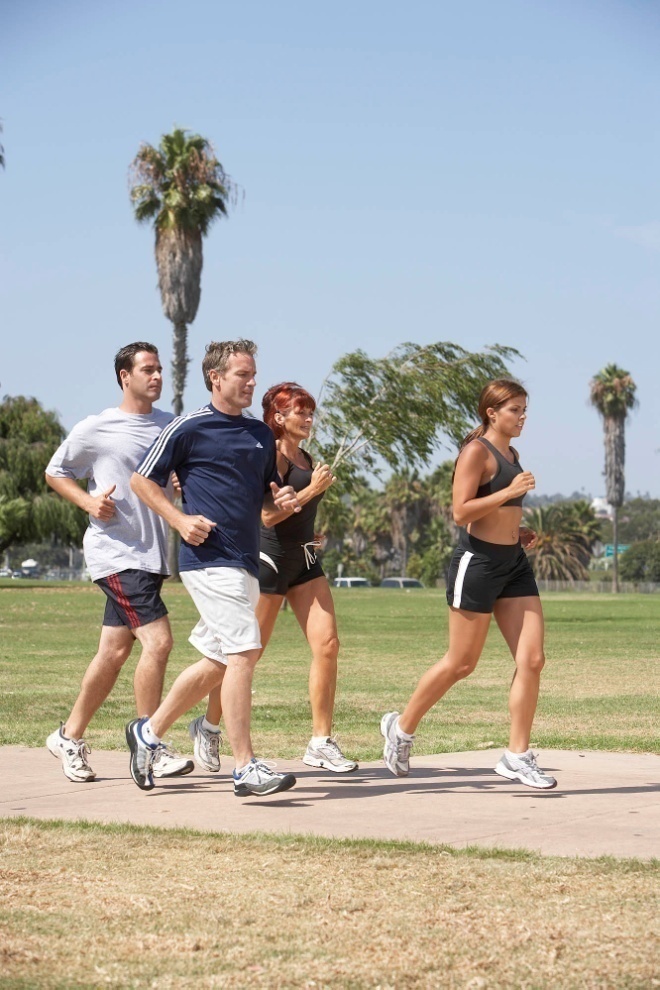 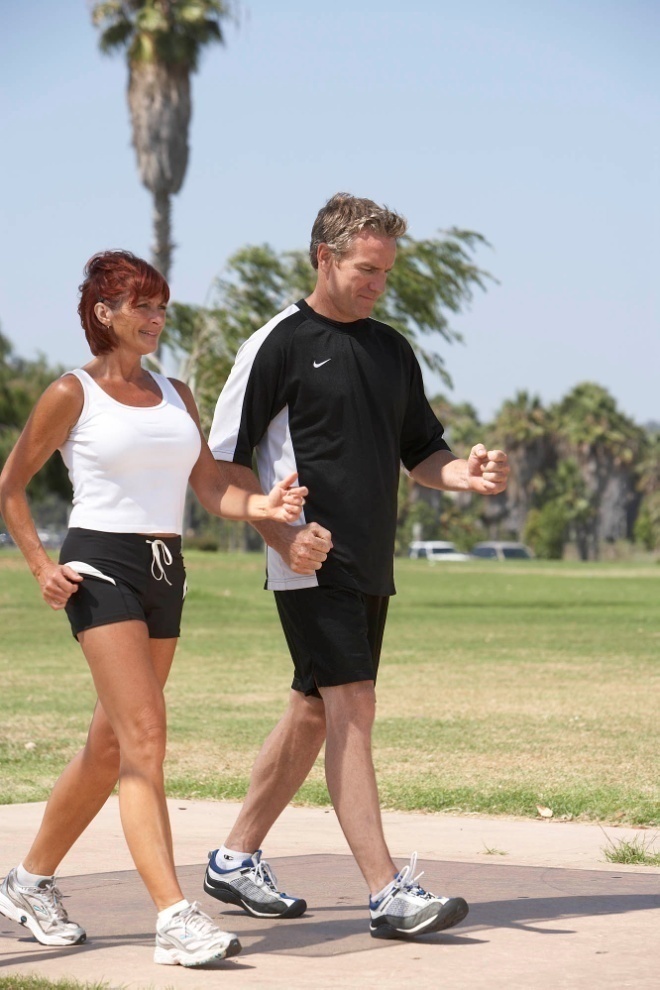 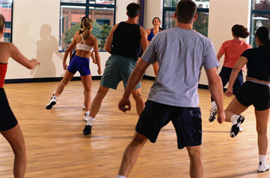 Ankara Üniversitesi
Spor Bilimleri Fakültesi
Beden Eğitimi ve Spor 
Öğretmenliği Bölümü
14.8.2017
Prof. Dr. Fehmi TUNCEL
1
Enerji Üretimi
ATP: kas kasılmasını sağlayan enerji kaynağı

ATP, kas hücresinde yer alan mitokonriada üretilir;   

Yağ asitleri ve glukoz ATP üretmek için kullanılırlar;   

Sağlıklı bir kimsede yalnızca küçük bir miktarda amino asit enerji üretmek için kullanılır fakat yetersiz beslenen bir kimsede bunların kullanımı artabilir;
14.8.2017
Prof. Dr. Fehmi TUNCEL
2
Enerji Üretim Yolları
14.8.2017
Prof. Dr. Fehmi TUNCEL                                                        3
Metabolik Eşdeğer (MET)
Bir MET  bir kimsenin dinlenme metabolik hızının çalışma metabolik hızına oranlanmasıdır (1 MET = 3.5mL/kg/dak). 

MET,  fiziksel aktivitelerin şiddet ve yoğunluklarına bağlı olarak sınıflandırılmalarını sağlar (ki onların oksijen gereksinimleri üzerine kurgulanmıştır).
Chapter 1 - Exercise Physiology
4
Metabolik Eşdeğer (MET)
2 - 4 MET’lik bir çalışma (bowling gibi) hafif, yoğun koşu (yaklaşık 8 dakikada 1.5 km) veya uzak doğu sporları 12 ya da daha fazla MET ‘lik olabilirler.  

Aerobik egzersiz  makinaları MET değerlerini gösterebilirler.

Gösterilen rakamlar, dinlenme sırasındaki kalori tüketimi kişiden kişiye değişeceği için tahmini rakamlardır.
MET Hesaplaması
Herhangi bir MET değerinin V02 karşılığını hesaplamak için, yalnızca MET değeri ile 3.5 ‘i çarpın.
Örneğin, tipik bir step-aerobik seansı 7 MET civarındadır. 
Bu durumda, tipik bir step-aerobik seansında oksijen tüketimi :
3.5 mL/kg/dak x 7 METs= 24.5 mL/kg/dak
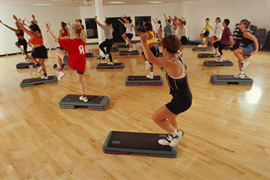 14.8.2017                                  Prof. Dr. Fehmi TUNCEL                                                            4
Metabolik Hız
Metabolik hız tanımlanırken genelde iki terim kullanılır – bazal metabolik hız (BMH) ve dinlenme metabolik hızı (DMH).    
 
BMH vücudun normal fonksiyonlar için vücudun günlük enerji gereksinimidir. 

BMH tipik olarak,  sabit bir oda sıcaklığında laboratuvarda 8 saatlik bir uyku sonrasında ve 12 saatlik açlığı takiben ölçülür.
 
BMH, solunum, kan dolaşımı ve ısı düzenlemesi için gerekli olan enerjiyi kapsar. 

BMH, günlük enerji gereksinimi veya kalorik ihtiyaç olarak ifade edilir.
Chapter 1 - Exercise Physiology
7
Metabolik Hız
DMH, BMH’dan daha çok kullanılan bir ölçümdür.

DMH solunum gazları analiz edilen sporcularla ölçülebilir veya matematiksel hesaplama ile tahmin edilebilir. 

BMH ise genellikle DMH’da % 10 daha azdır ve klinik olarak ölçülen kontrollü bir değeri temsil eder.
Chapter 1 - Exercise Physiology
8
Metabolik Hız
Bu nedenle DMH, fitnes ortamında yapılan testler gibi alan ölçümleri için tercih edilen bir değerdir. 

DMH’ı günlük kalori ihtiyacı olarak ta ifade edilir.  

DMH’ı tipik olarak kadınlarda 1,200 kal/gün ve erkeklerde  1,500 kal/gündür.
Chapter 1 - Exercise Physiology
9
Metabolizma ve Egzersiz
Orta şiddette yapılan aerobik egzersizle birlikte kuvvet antrenmanı DMH’nı, aerobik egzersizin tek başına artırmasından daha fazla geliştirir.
 
Aerobik antrenman kalori tüketimini aktivite boyunca artırır ve yağı yakıt olarak kullanır. 

Kuvvet antrenmanı yağsız vücut ağırlığını artırabilir ve kazanılan her yarım kg yağsız vücut ağırlığı için günlük kalori gereksinimini 7-10 kalori artırabilir.  

Bu nedenle, vücut ağırlık kontrolü için aerobik egzersiz  ve kuvvet çalışmasının birlikte yapılması önerilir.
14.8.2017
Prof. Dr. Fehmi TUNCEL
10
Metabolizma ve Yaşlanma
İlerleyen yaşla birlikte DMH’ı yavaşlar. 

25 yaştan sonraki her on yılda % 3–5 lik kas kütlesi kaybı olur ve bu da metabolik hızı negatif yönde etkiler. 

Düzenli egzersiz yapan bireylerde buna rağmen bir miktar azalma oluşabilir. 

Ancak egzersiz, yaşla ilgili olan yağsız vücut ağırlığı kaybını hafifletebilir veya azaltabilir.
14.8.2017
Prof. Dr. Fehmi TUNCEL
11
Kaynaklar
Scott K. Powers and Edward T. Howley (1990). Exercise Physiology – Theory and Application to Fitness and Performance. Wm. C. Brown Publishers.
Edward L. Fox, Richard W. Bowers and Merle L. Foss (1989). The Physiological Basis of Physical Education and Athletics. Em. C. Brown Publishers, Dubuque, Iowa.
Michael L. Pollock, Jack H. Wilmore and Samuel M. Fox III (1978). Health and Fitness Through Physical Activity. John Wiley & Sons.
William D. McArdle, Frank I. Katch and Victor L. Katch (1981). Exercise Physiology-Energy, Nutrition and Human Performance. Lea & Febiger, Philadelphia.
Brian J. Sharkey (1990). Physiology of Fitness. Human Kinetics Publishers, Inc.
14.8.2017
Prof. Dr. Fehmi TUNCEL
12